EstatísticaMarcelo Silva de Jesus
Situação-Problema 2
Fizemos um planejamento da coleta de dados para a pesquisa da empresa M e elaboramos um roteiro para a realização de tal tarefa. Para continuar o trabalho, vamos considerar que os dados já foram coletados, sendo a nossa tarefa agora organizá-los, resumi-los e apresentá-los.
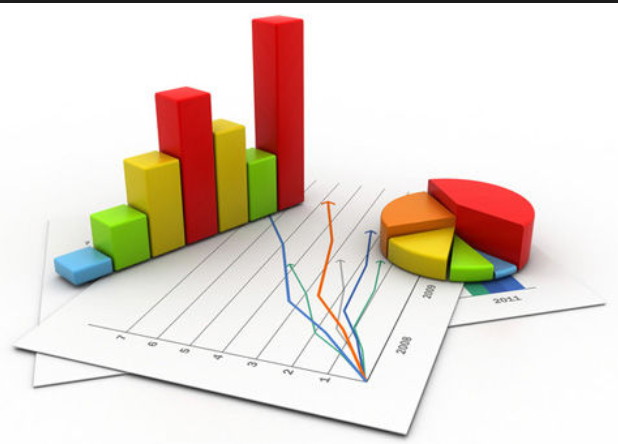 Fonte: https://goo.gl/jf58ay. Acessado em 03/03/2017.
Problematizando a Situação-Problema 2

São aqueles que se apresentam da maneira como foram coletados. 


Variáveis quantitativas.
Dados em ordem crescente ou decrescente.
Dados Brutos
Rol
Problematizando a Situação-Problema 2

Dados brutos: 
     18 – 42 – 31 – 26 – 21 – 24 – 20 – 90 
Rol crescente: 
     18 – 20 – 21 – 24 – 26 – 31 – 42 – 90 
Rol decrescente: 
     90 – 42 – 31 – 26 – 24 – 21 – 20 – 18
Exemplo
Problematizando a Situação-Problema 2


    Gráfico de colunas. Exemplo:
Gráfico: Cor dos olhos da amostra
    de funcionários da empresa M
Gráfico para variáveis qualitativas
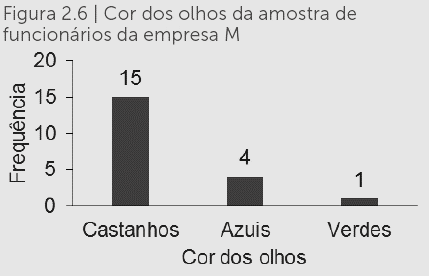 Pesquisa sobre a cor dos olhos dos funcionários da empresa M
Problematizando a Situação-Problema 2


     Gráfico de setores (Gráfico de pizza). Exemplo:
Gráfico: Distribuição dos
    funcionários da empresa M
Gráfico para variáveis qualitativas
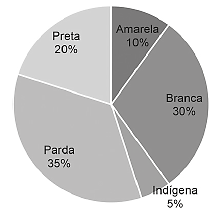 Problematizando a Situação-Problema 2


   Gráfico de colunas. Exemplo:
Gráfico: Número de títulos em
    mundiais de futebol
Gráfico para variáveis quantitativas
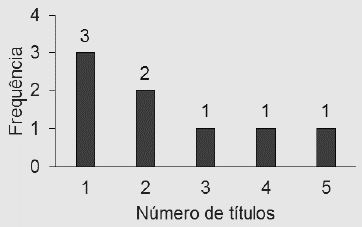 Resolvendo a Situação-Problema 2
Gráfico: Distribuição dos funcionários da empresa M (por sexo)
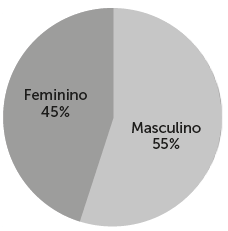 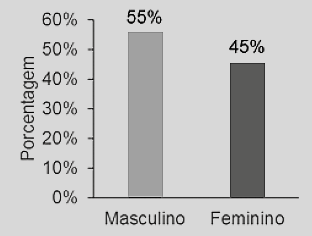 Resolvendo a Situação-Problema 2
Gráfico: Peso dos funcionários da empresa M
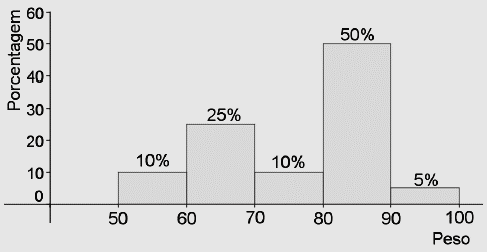 Fonte: Dias (2015).